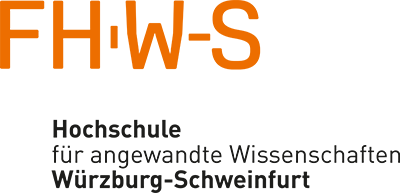 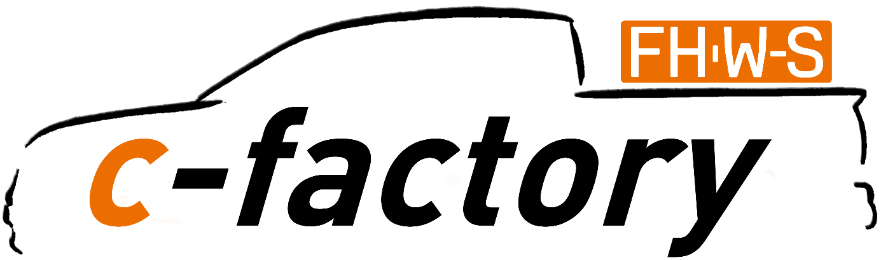 Thesis: Conception and validation of a 3D printed tool for an injection moulding machine
The c-factory‘s production needs to be improved and more diverse!

Your task will be to make a concept, create a prototype and validate a 3D printed tool for our injection moulding machine in order to expand our portfolio.
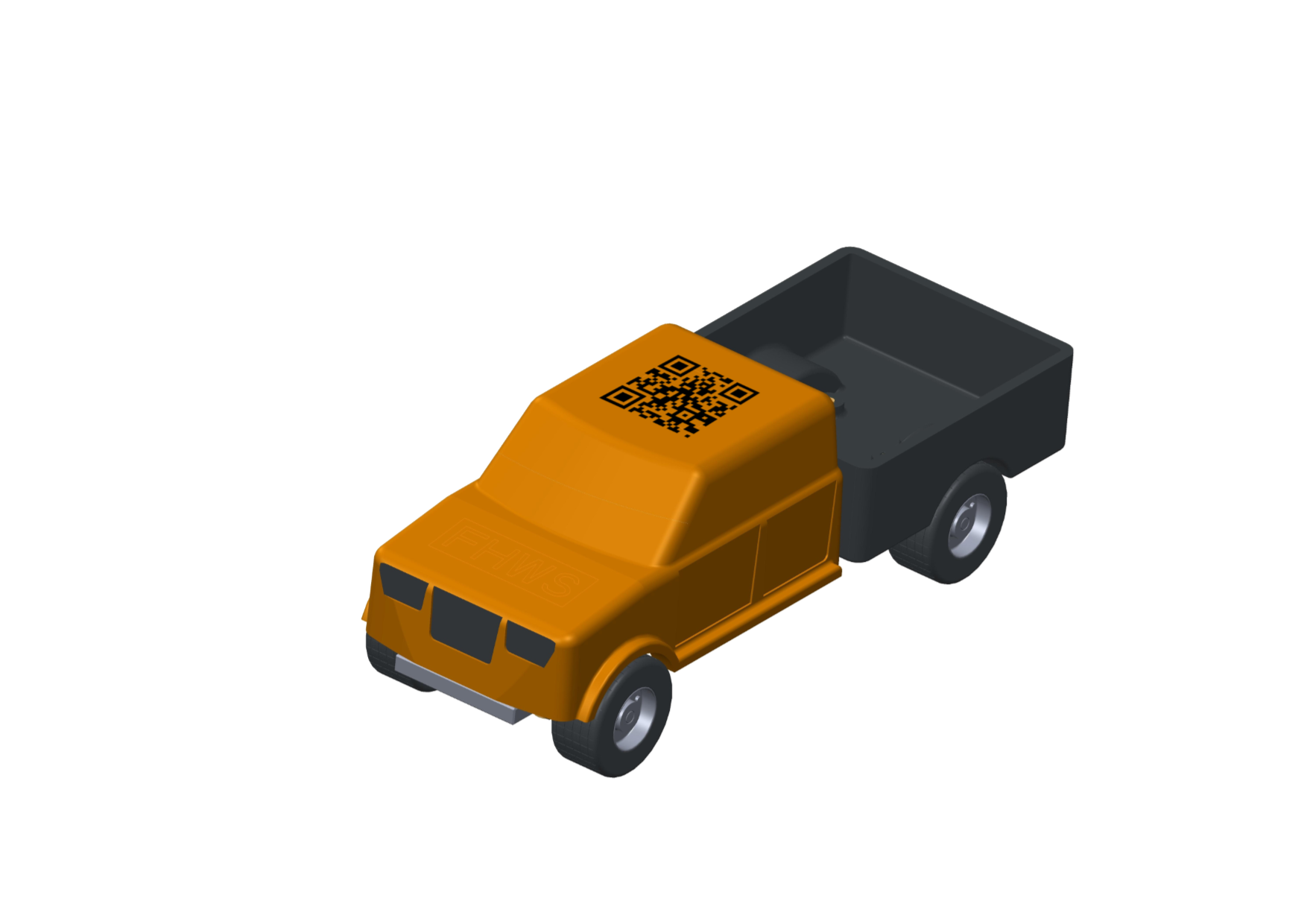 Betreuung: 	Prof.-Dr. Christoph Bunsen    	und 	Roland Oppelt 
Kontakt: 	christoph.bunsen@fhws.de		roland.oppelt@fhws.de